La direction de l’évaluation, de la prospective et de la performance (Depp)présentation Philippe Wuillamiersous-directeur des évaluations et de la performance scolaire
La depp: un double positionnement
La Depp est  à la fois 
Une direction du ministère de l’éducation nationale 
et 
Le service statistique ministériel (SSM) en charge des statistiques sur l’éducation et fait ainsi partie de la statistique publique française et européenne
2
La depp: ses missions
Produire des statistiques et des études pour dresser un état des lieux du système éducatif, contribuer au débat public, à l’aide au pilotage en matière d’éducation et à l’évaluation des politiques publiques d’éducation.
 
De plus, la Depp joue un rôle en termes d’animation de la recherche, coordonne le réseau de la statistique de l’éducation en rectorat et s’implique dans des activités européennes et internationales.

La Depp est ainsi un pôle de ressource et d’expertise sur l’analyse du système éducatif mais aussi un pôle d’appui à l’élaboration, au suivi et à l’évaluation des politiques publiques.
3
La depp: qu’observe la Depp?
les phénomènes chaque année 
mais aussi leur suivi dans le temps
et de les analyser, et ceci selon différentes dimensions (sociales, territoriales).
4
La depp: qu’observe la Depp?
Les élèves et apprentis
 Les parcours, diplômes et insertion des  élèves
Les acquis et compétences des élèves
Les enseignants; 
Les coûts du système éducatif;
Les territoires ; 
Les établissements ; 
Les politiques publiques de l’éducation
Avec une vision  
Comparaisons internationales
Déclinaisons selon l’origine sociale, le sexe ou le lieu de résidence
5
La depp et l’évaluation dans le domaine éducatif
La Depp a pour mission de contribuer à l’évaluation dans le domaine éducatif en mettant en place, élaborant, produisant et diffusant des ressources et surtout en abordant toutes les facettes de ce mot polysémique.
En effet le terme « évaluation », qui apparaît dans les missions de la Depp, « L’évaluation des compétences des élèves », « l’évaluation des établissements», « L’évaluation du système éducatif » ou « L’évaluation de dispositifs ou d’expérimentations », recouvre des réalités et des usages bien différents.
6
La depp et l’évaluation du système éducatif
La Depp contribue à l’évaluation du système éducatif.

A travers toutes ses publications qui permettent d’alimenter le débat public autour de l’école





Toutes les données correspondantes aux publications de la Depp sont en ligne, ce qui permet à chacun de s’en saisir. 

Toutes les données de la Depp sont ouvertes aux chercheurs
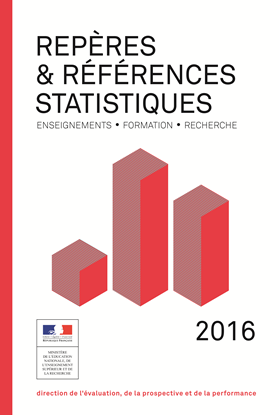 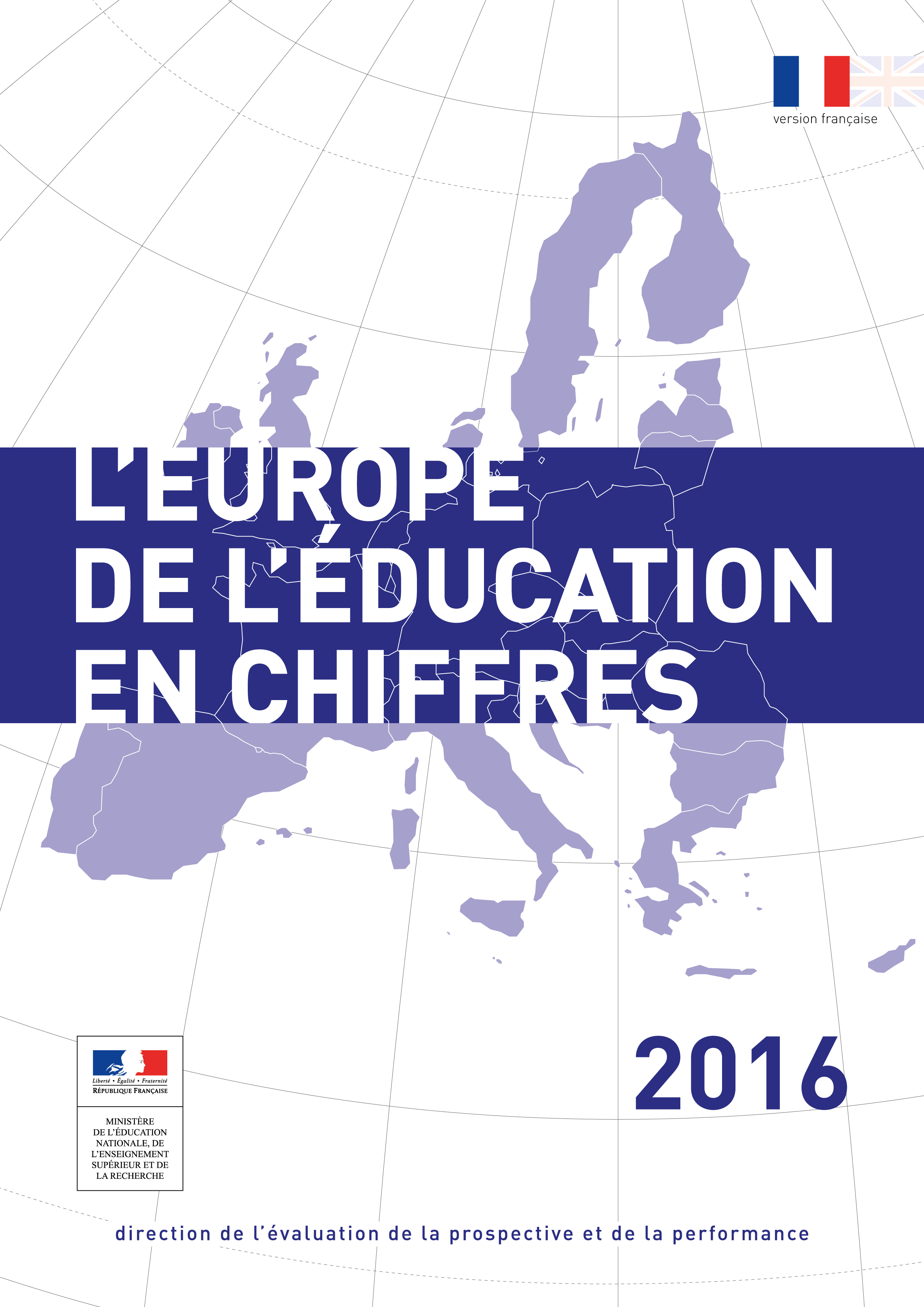 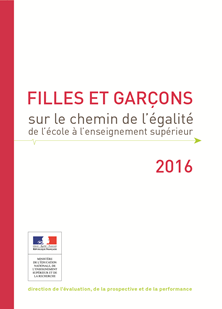 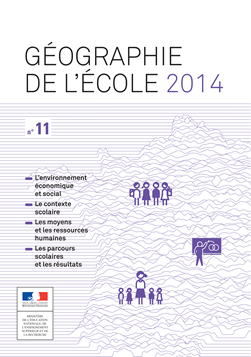 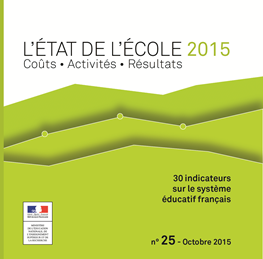 7
La depp et l’évaluation de politiques publiques
La Depp contribue à l’évaluation de politiques publiques. 
Il s’agit de répondre  répondent à la question : « Que ce serait-il passé si la mesure n’avait pas été mise en œuvre ?». 
La Depp mène elle-même et anime la recherche sur les évaluations de politiques publiques. 

Ces évaluations visent à analyser l’ensemble des impacts d’une politique, elles peuvent concerner des mesures générales de politique de l’éducation (taux de scolarisation à 2 ans), mais aussi des dispositifs plus ciblés ou territorialisés.
La Depp a également été sollicitée pour évaluer différentes actions éducatives comme les CP dédoublés, Plan Numérique.
8
La depp et les évaluations d’établissements
La Depp  contribue à l’évaluation des établissements via la construction, production et diffusion d’indicateurs statistiques caractérisant ce qui se passe dans les établissements d’enseignement scolaire. 

Ces indicateurs sont construits soit à partir d’enquêtes, soit à partir de statistiques élaborées à partir des systèmes de gestion du ministère (élèves, enseignants, examens), soit par des méthodes plus élaborées (modèles économétriques pour produire des indicateurs « toutes choses égales par ailleurs », comme les IVAL).
9
La depp et les évaluations d’ELEVES
10
Panorama des évaluationshistoire des évaluations
Histoire des évaluations standardisées en France
Des évaluations dites diagnostiques « de masse » aux évaluations « bilans » sur échantillons, la France a connu différentes périodes
		

		Trosseille, B. et Rocher, T. (2015). Les évaluations standardisées des élèves. Perspective historique, Education et Formations, n° 86-87.
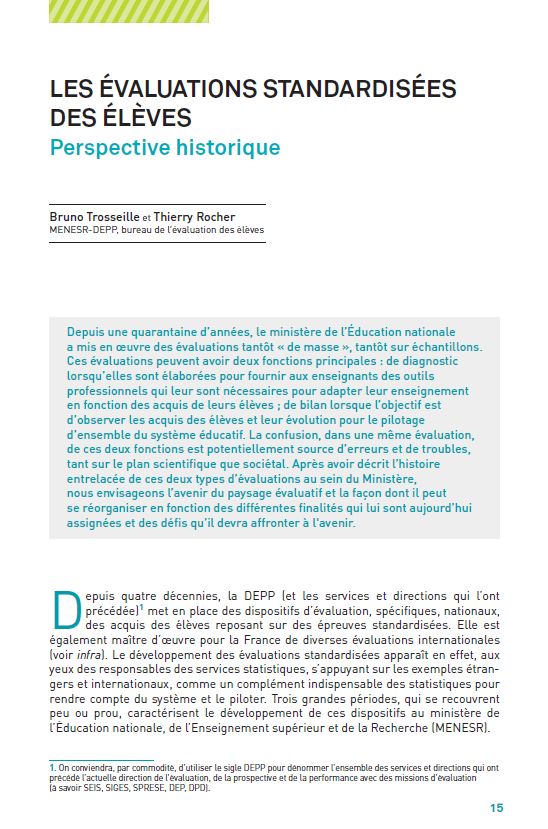 Panorama des évaluationsles évaluations aujourd’hui
Aujourd’hui, une impulsion importante donnée aux évaluations
Une conception selon trois objectifs liés aux niveaux des usages :
Fournir aux enseignants des outils afin d’enrichir leurs pratiques pédagogiques en évaluant mieux les acquis de leurs élèves (niveau de la classe)
Doter les « pilotes de proximité » (recteurs, DASEN, IEN, chefs d’établissements) d’indicateurs leur permettant de mieux connaître les résultats des élèves et des établissements pour un pilotage pédagogique efficace (niveau local)
Disposer d’indicateurs permettant de mesurer, au niveau national, les performances du système éducatif, incluant la mesure d’évolutions temporelles et les comparaisons internationales (niveau national)
La DEPP contribue à l’évaluation selon ces trois modalités
Transition des évaluations vers le numérique
Panorama des évaluationsles programmes d’évaluations
Enquêtes nationales
Enquêtes internationales
Evaluations nationales exhaustives
Panorama des évaluationsenquêtes nationales
Panorama des évaluationsenquêtes internationales
Panorama des évaluationsévaluations nationales exhaustives
Transition vers le « tout numérique » 1
En 2019, la quasi totalité des évaluations de la DEPP seront au format numérique :
Opportunités nouvelles : items innovants, big data, évaluations adaptatives, multimédia, outils numériques (calculatrice, règle, tableur, Geogebra, chat etc.), accessibilité, …
Défis techniques, organisationnels, statistiques (suivi des indicateurs)

Trois modalités / trois réseaux académiques : 
Plateforme online TAO avec le matériel des établissements (collèges)
	160 000 élèves de 6e en 2015, 11 opérations en 2017 
	850 000 élèves de 6e en novembre 2017

Clés USB : évaluations internationales PISA , ICILS et eTIMSS
	
Application offline sur tablettes avec classes mobiles (écoles) :
	15 000 élèves de CE2 en  juin 2017, CP dédoublés en septembre 2017
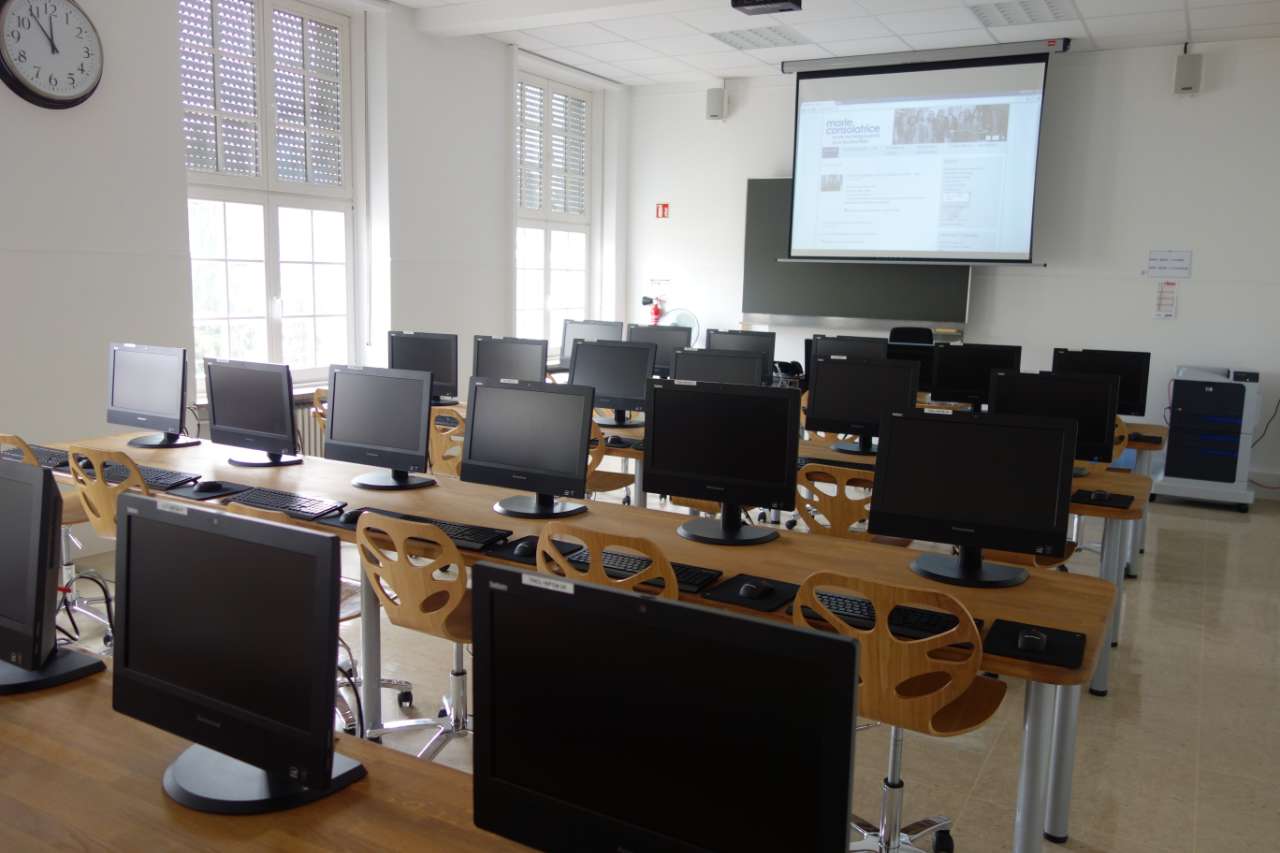 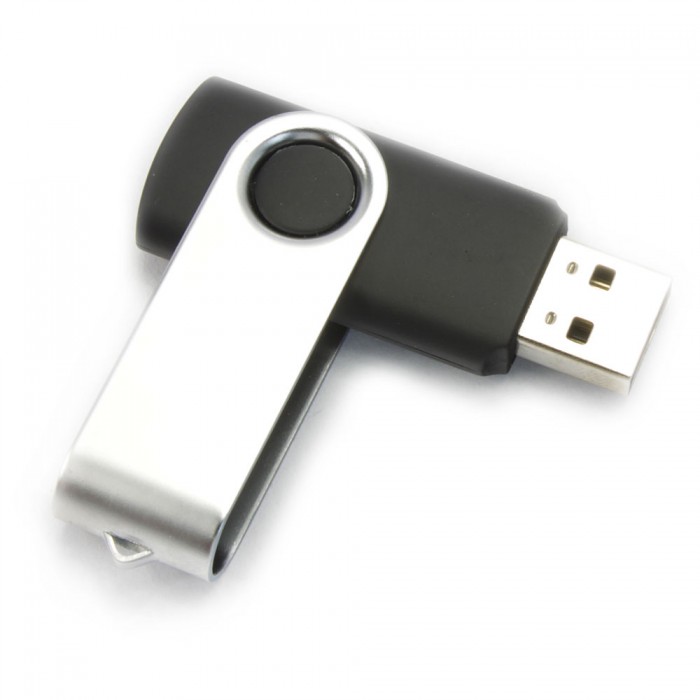 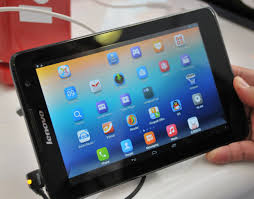 Transition vers le « tout numérique » 2
Questions à l’étude :
Comparabilité dans le temps (bridge studies)
Utilisabilité 
Big data 

Développement d’évaluations innovantes :
Items interactifs ou PCI (Personal Customer Interaction)
Coopération internationale : 
MathemaTIC : plateforme numérique d’apprentissage des mathématiques (France-Luxembourg), convention pour le développement de PCI
FLIP + Brésil + ? : partage d’expériences, collaborations et co-financements
traces des élèves sur des systèmes interactifs
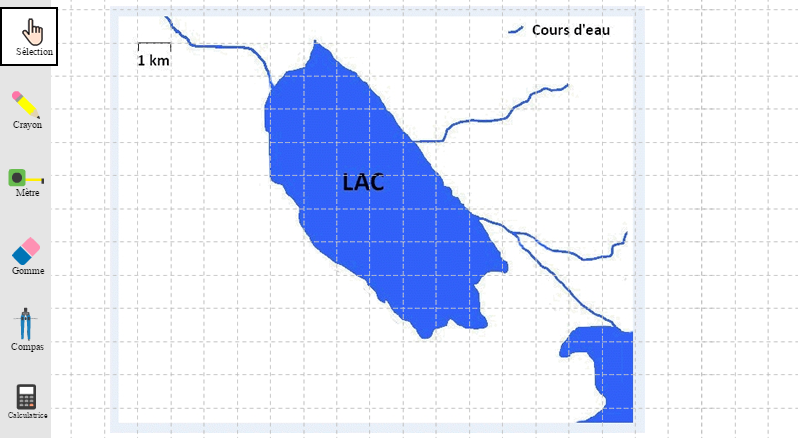 En 2016 :
8 000 élèves de 3e
5 exercices
30 000 fichiers de logs

Mise en regard des traces avec des profils didactiques

En 2017 :
Pilote CEDRE 2019
10 000 élèves de 3e 
25 exercices interactifs
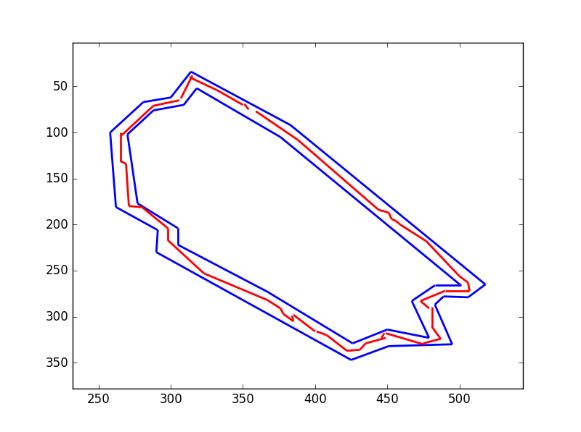 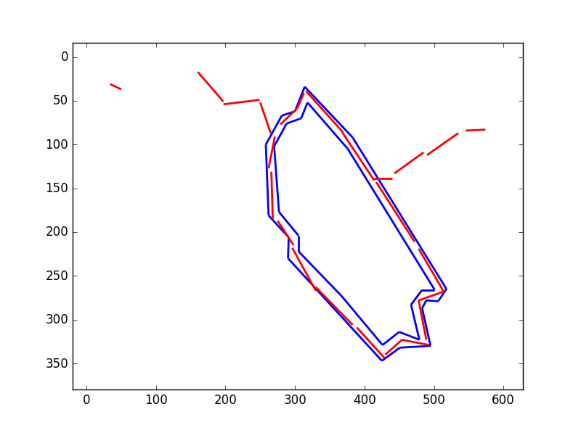 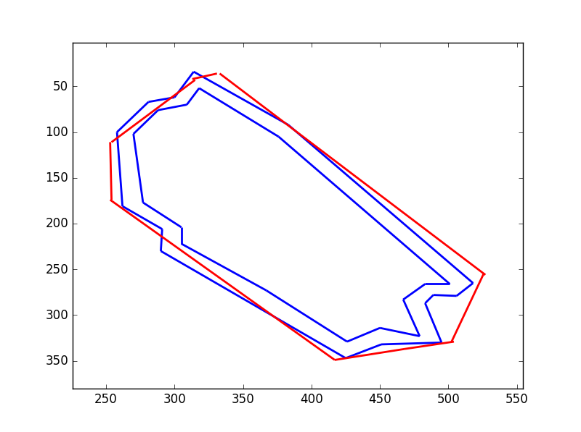 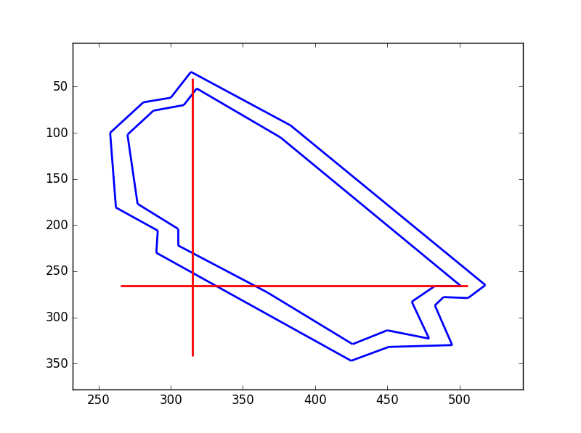 Id : 0139a5b
Nombre de traits : 42
% dans la bordure : 100%
Résultat : 36
Id : 0282a12b
Nombre de traits : 24
% dans la bordure : 71%
Résultat : 34.8
Id : 0621a18b
Nombre de traits : 8
% dans la bordure : 15%
Résultat : 26.3
Id : 0545a10b
Nombre de traits : 2
% dans la bordure : 0%
Résultat : 32
19
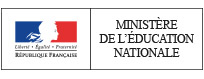 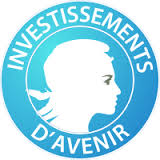 Evaluation du volet 
« équipements et ressources associées »

 de l’action « Innovation numérique pour l'excellence éducative »
 du Programme d'investissements d'avenir
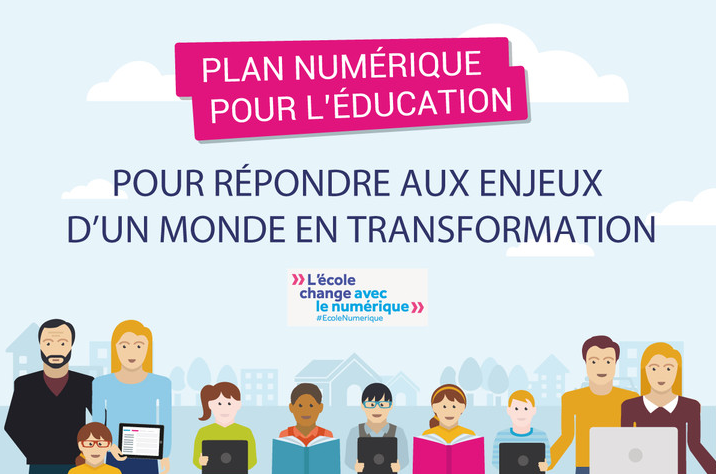 L’évaluation est construite autour de 5 grands principes directeurs
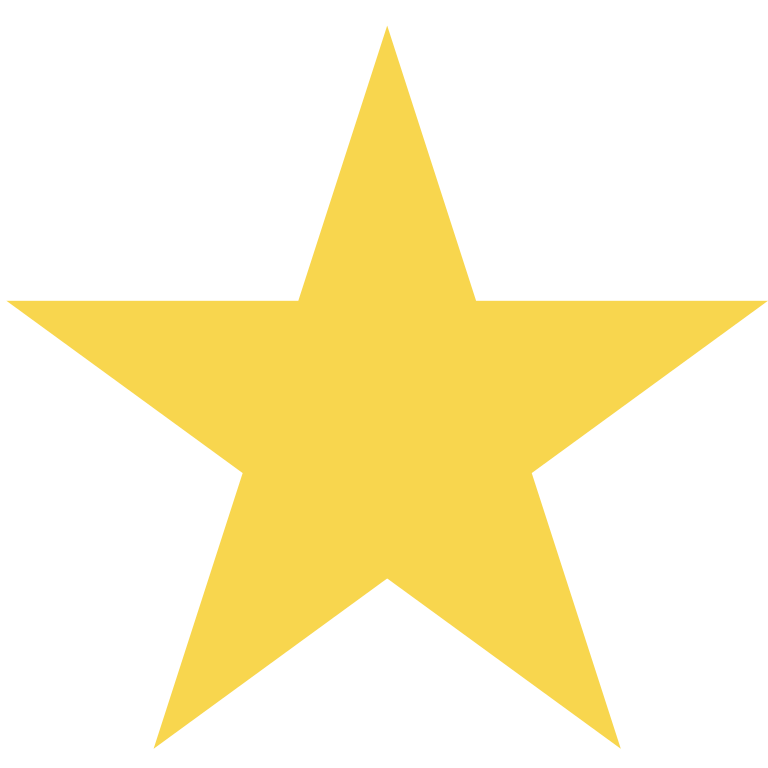 Enjeu  : mesurer l’impact ceteris paribus de l’utilisation d’équipements mobiles sur les apprentissages  des élèves

Principes directeurs :

Méthode
Approche multidimensionnelle (apprentissages, pratiques, usages)
Méthode quasi-expérimentale (création d’un contrefactuel) 
Suivi longitudinal avec création de deux (ou + selon option) panels élèves / enseignants /cadres éducatifs partiellement disjoints
Documentation et publication scientifique régulière

Pragmatisme : importance attachée à la faisabilité en ayant à chaque étape la préoccupation du passage à l’échelle et le développement d’outils pérennes pour le ministère

Volonté d’intégration des dernières technologies d’évaluation disponibles afin d’obtenir des données factuelles : big data, learning analytics
Démarche de co-construction avec l’ensemble des directions du ministère

Volonté de concevoir un témoin d’usage au service du pilotage, des équipes éducatives et des élèves
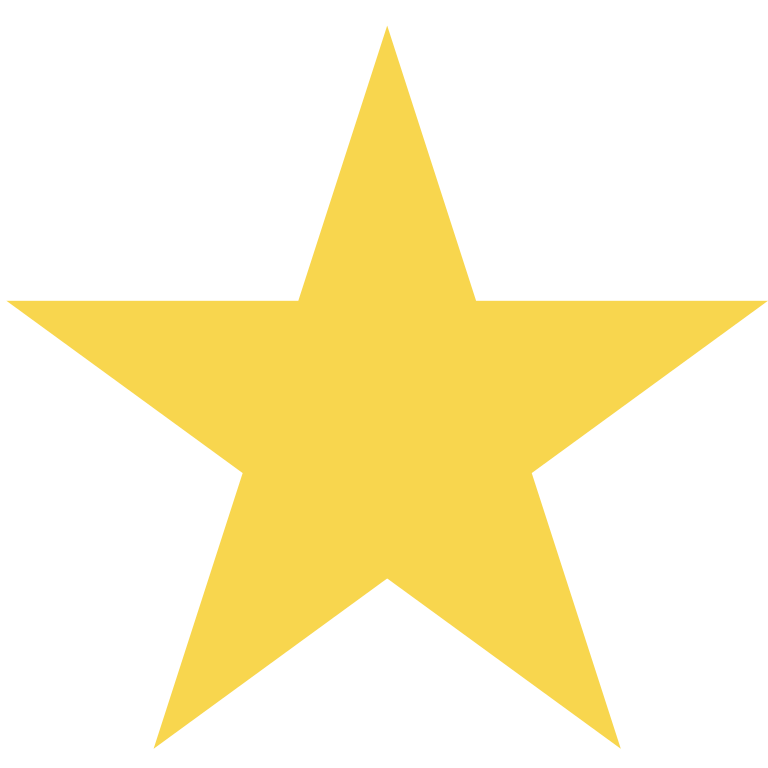 Le programme d’évaluation est structuré autour de 3 axes complémentaires
A1
Items interactifs en ligne (full web)  pour tester les compétences en français et mathématiques, les compétences sociocognitives ainsi que les compétences numériques auprès d’un échantillon d’élèves de cycle 4
(option pour évaluer un échantillon de cycle 3 cf. infra)
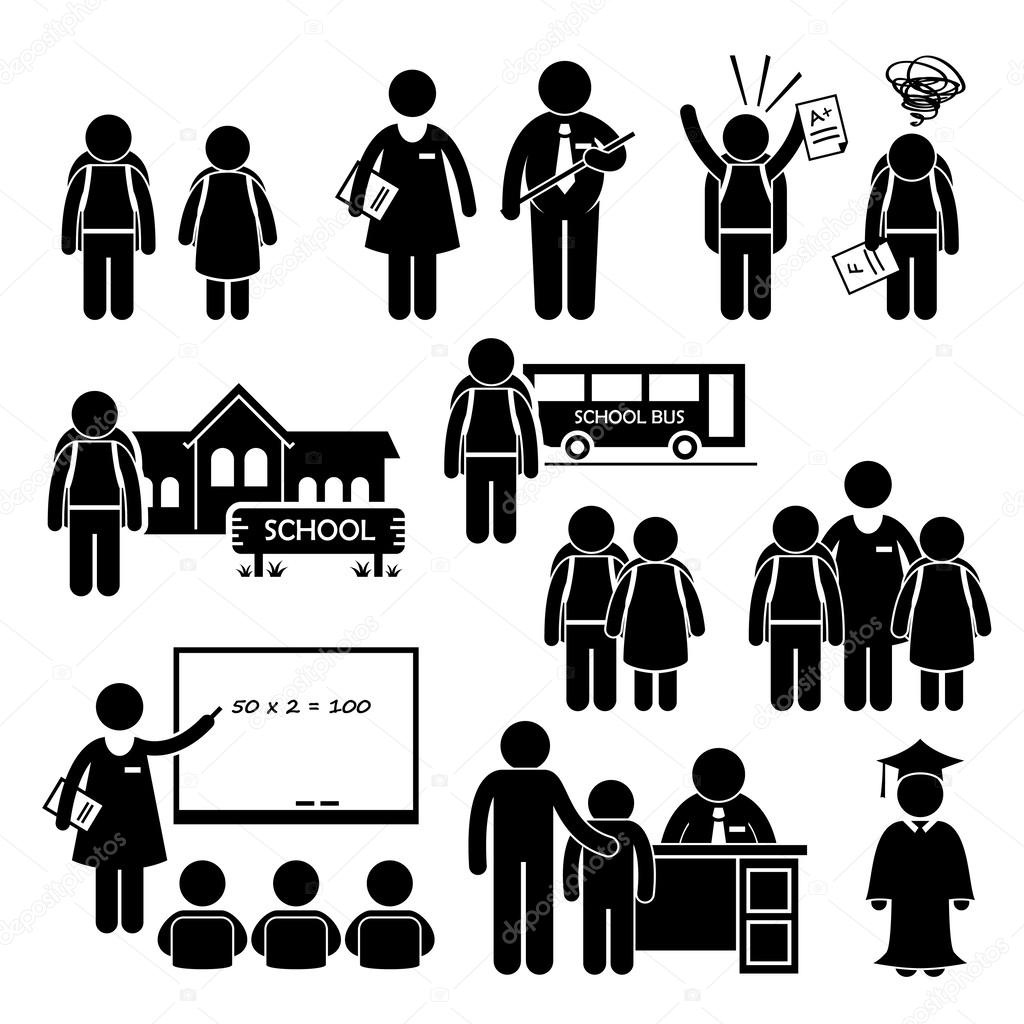 Analyser l’évolution   des acquisitions
    - scolaires, 
- sociocognitives
- numériques
Questionnaire auto-rapporté,
Observations (standardisées) auprès d’un échantillon d’enseignants et questionnaire qualitatif sur pratiques remarquables
A2
A3
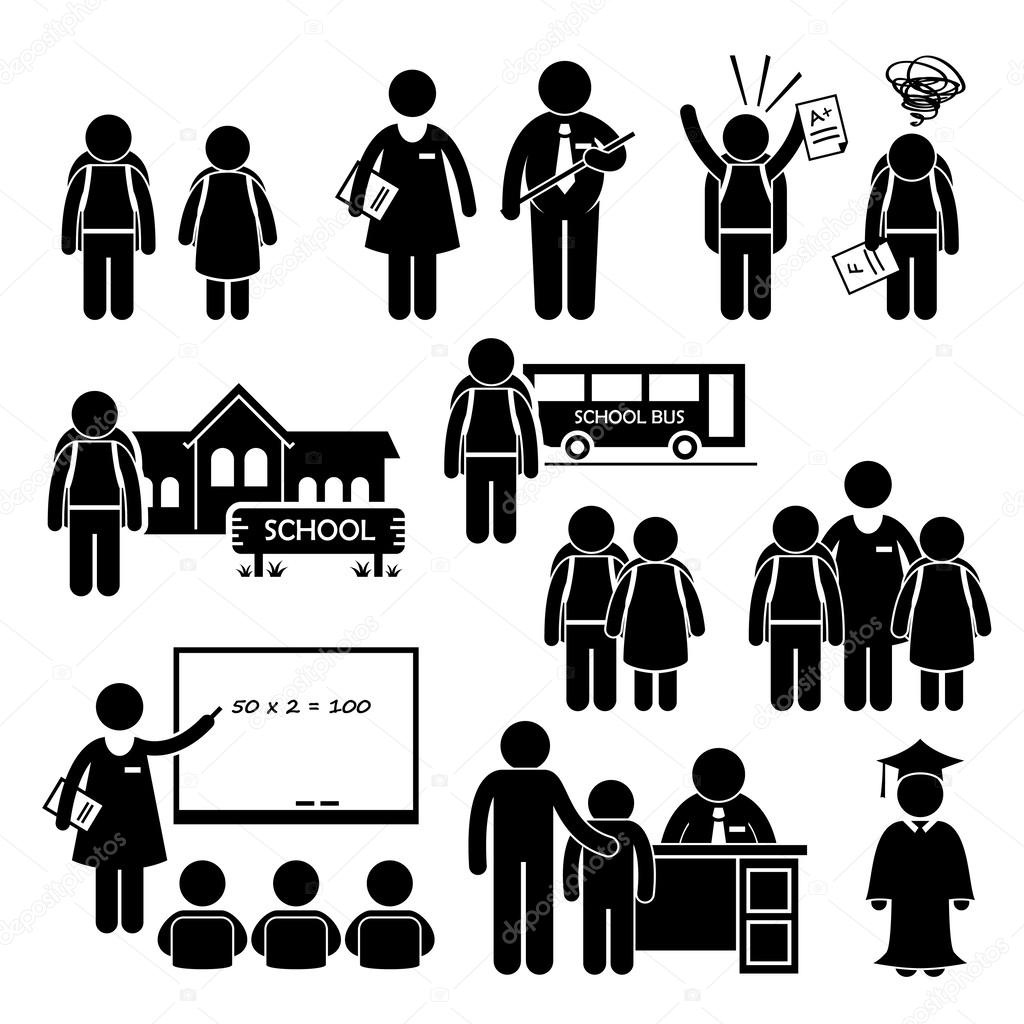 Items interactifs en ligne (full web)  pour tester les compétences numériques d’un échantillon d’enseignants
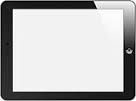 Données factuelles sur l’utilisation des équipements (logs)
Questionnaires sur  l’évolution des modalités de pilotage pédagogique sur un échantillon de cadres éducatifs
Évaluer et analyser les changements de l’intégration pédagogique du numérique
Décrire et analyser les changements des modalités d’usage du numérique